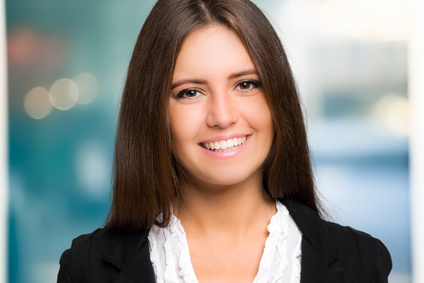 CONTACTO
PERFIL
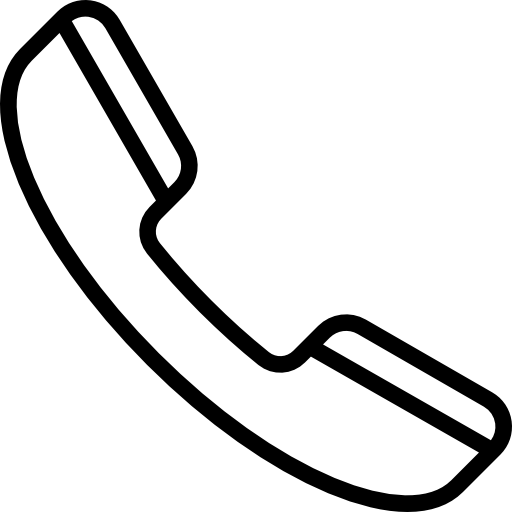 000 111 333
Lorem ipsum dolor sit amet, consectetur adipiscing elit. Morbi tristique sapien nec nulla rutrum imperdiet. Nullam faucibus augue id velit luctus maximus. Interdum et malesuada fames ac ante ipsum primis in faucibus. Etiam bibendum, ante nec luctus posuere, odio enim semper tortor, id eleifend mi ante vitae ex. Sed molestie 
varius erat a aliquet.
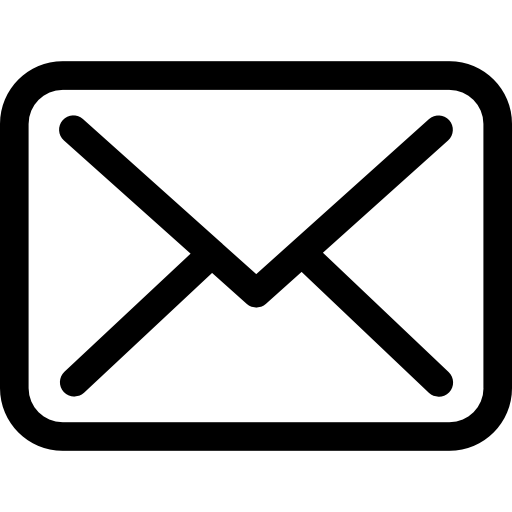 name@mail.com
12 Street NameMadrid
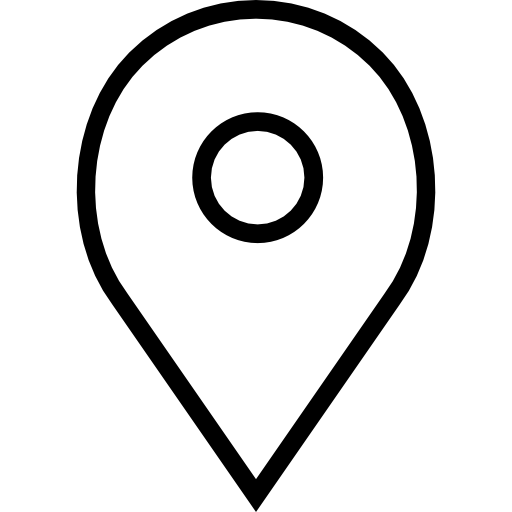 Karine LEMORCHIN
LinkedIn.com/name
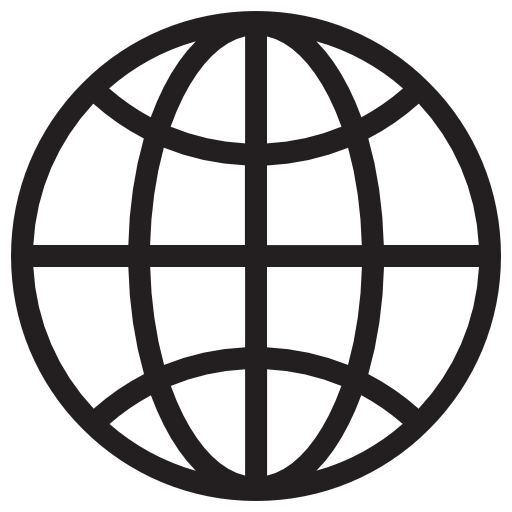 Título del puesto
EXPERIENCIA LABORAL
ESTUDIOS
Empresa
Puesto 
Lorem ipsum dolor sit amet, consectetur adipiscing elit. Morbi tristique sapien nec nulla rutrum imperdiet. Nullam faucibus augue id velit luctus maximus.
Centro educativo – Título
Lorem ipsum dolor sit amet,   consectetur adipiscing elit.
Centro educativo – Título
Lorem ipsum dolor sit amet,   consectetur adipiscing elit.
Empresa
Puesto 
Lorem ipsum dolor sit amet, consectetur adipiscing elit. Morbi tristique sapien nec nulla rutrum imperdiet. Nullam faucibus augue id velit luctus maximus.
Centro educativo – Título
Lorem ipsum dolor sit amet,   consectetur adipiscing elit.
Empresa
Puesto 
Lorem ipsum dolor sit amet, consectetur adipiscing elit. Morbi tristique sapien nec nulla rutrum imperdiet. Nullam faucibus augue id velit luctus maximus.
Centro educativo – Título
Lorem ipsum dolor sit amet,   consectetur adipiscing elit.
HABILIDADES
Marketing
Office 2017
C++ / MySQL
Photoshop CS
INTERESES
Lectura
Música
Viajes
IDIOMAS
Alemán
Inglés
REDES SOCIALES
Facebook.com/name
Twitter.com/name
Linkedin.com/name
Viaduc.com/name